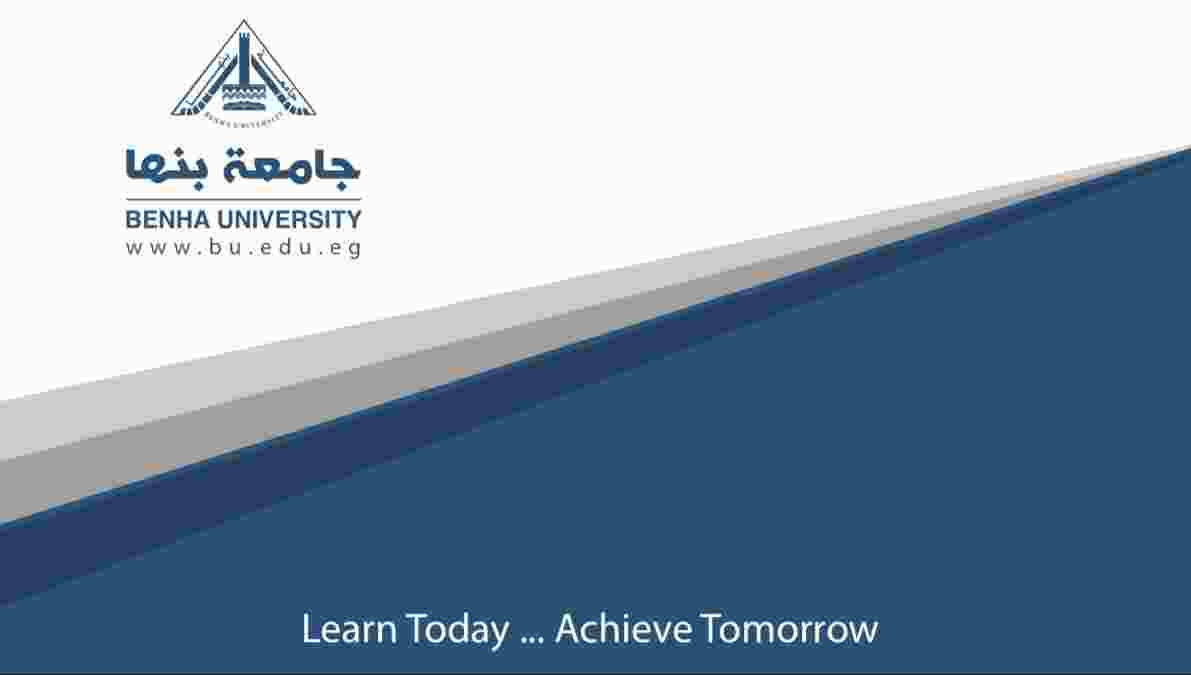 مادة النظم الالية
المحاضرة الثالثة
الفرقة الاولي – قسم المكتبات والمعلومات
د.ايمان احمد طه
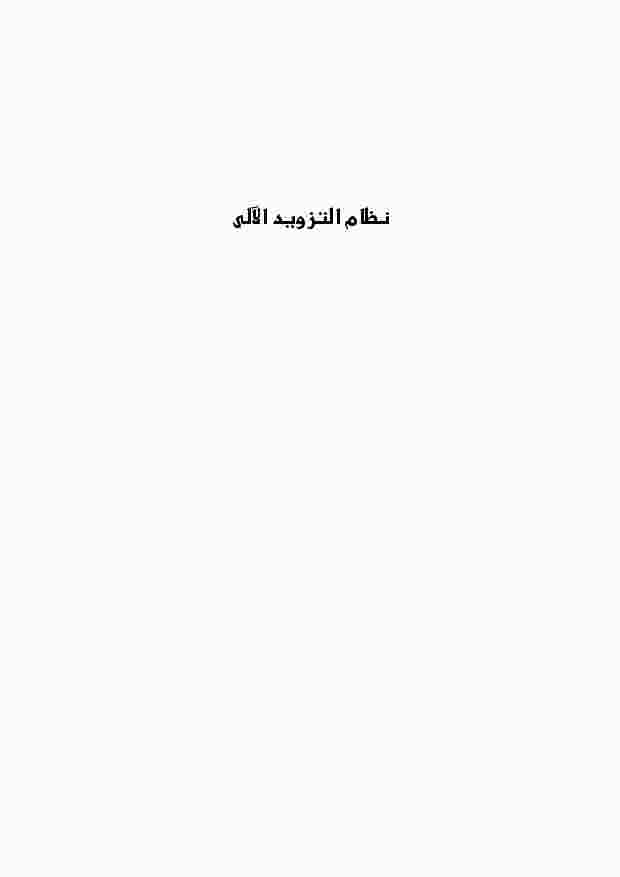 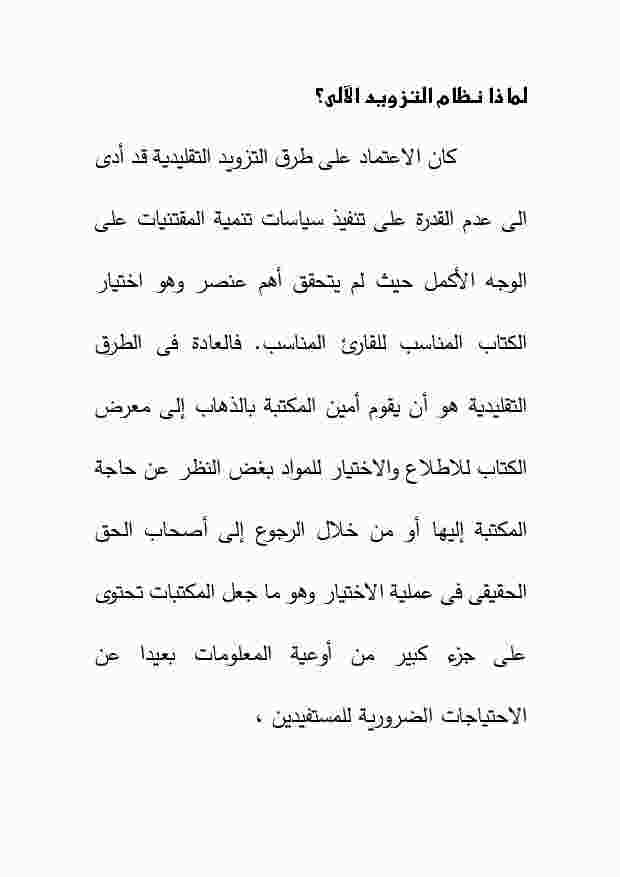 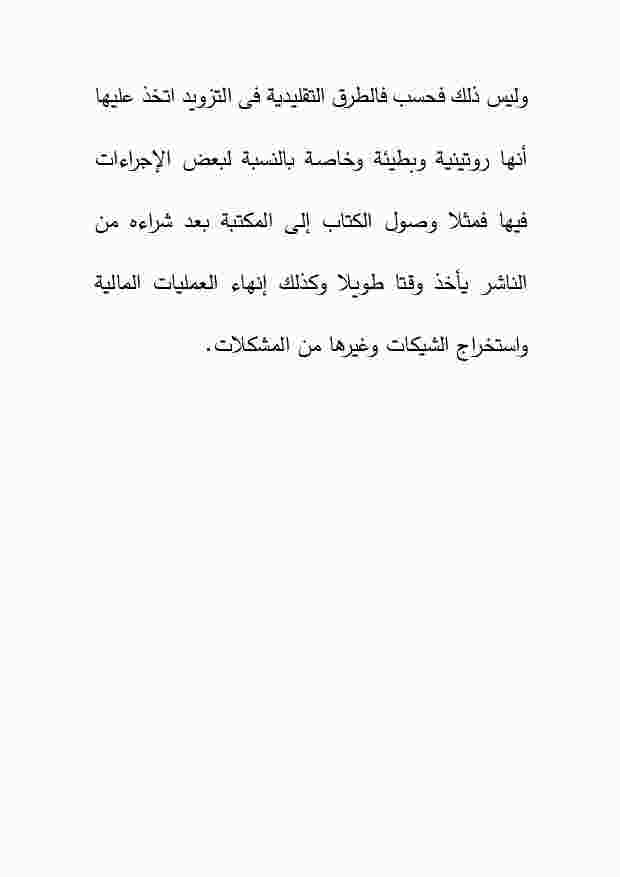 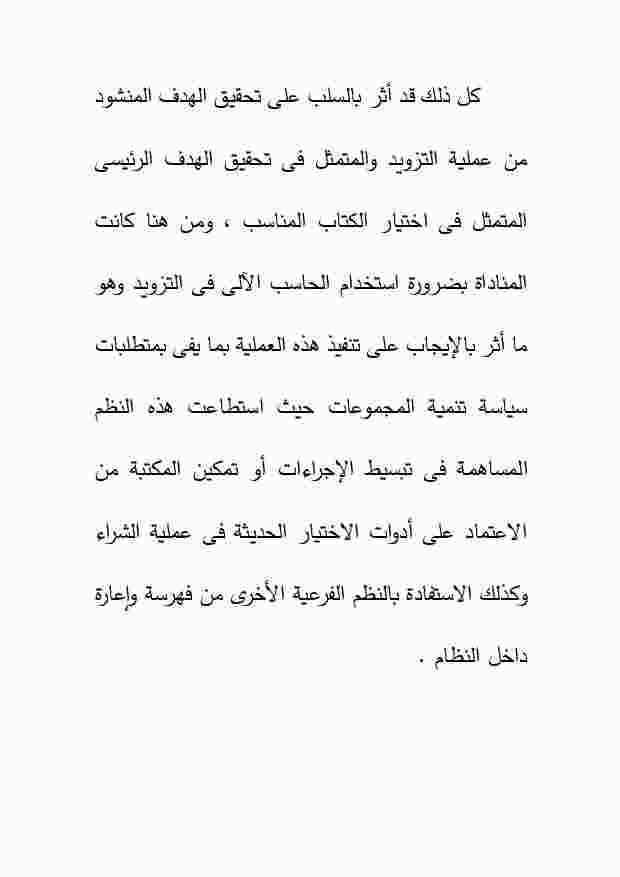 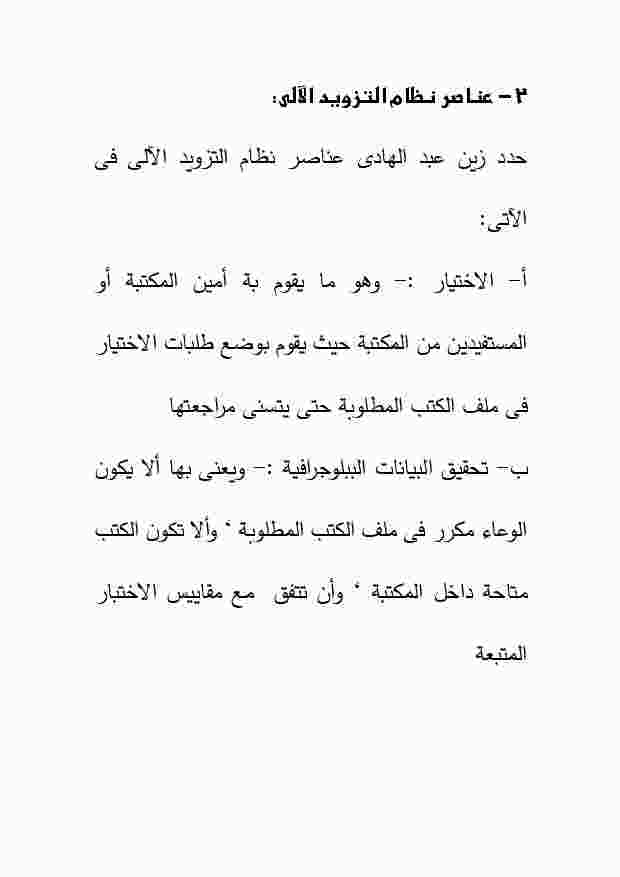 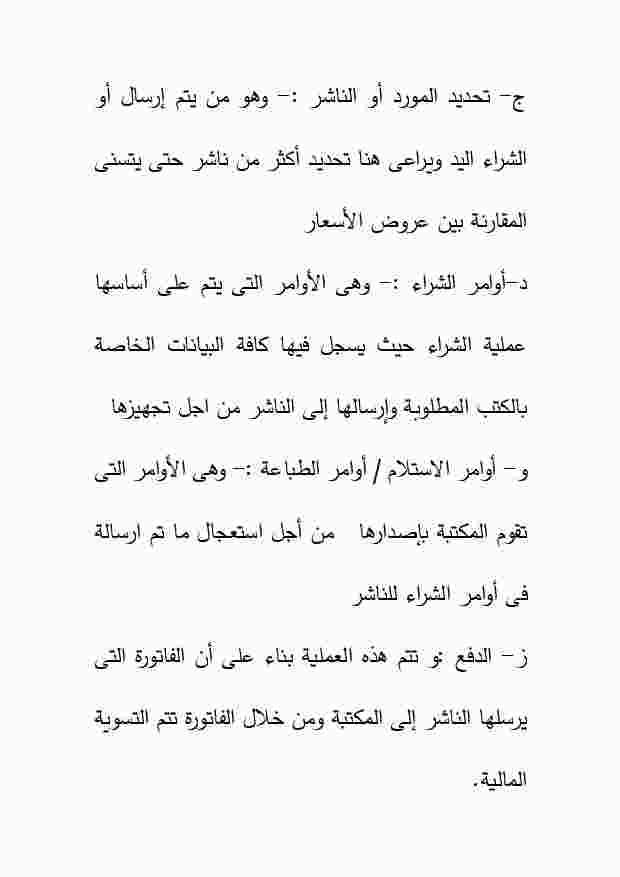 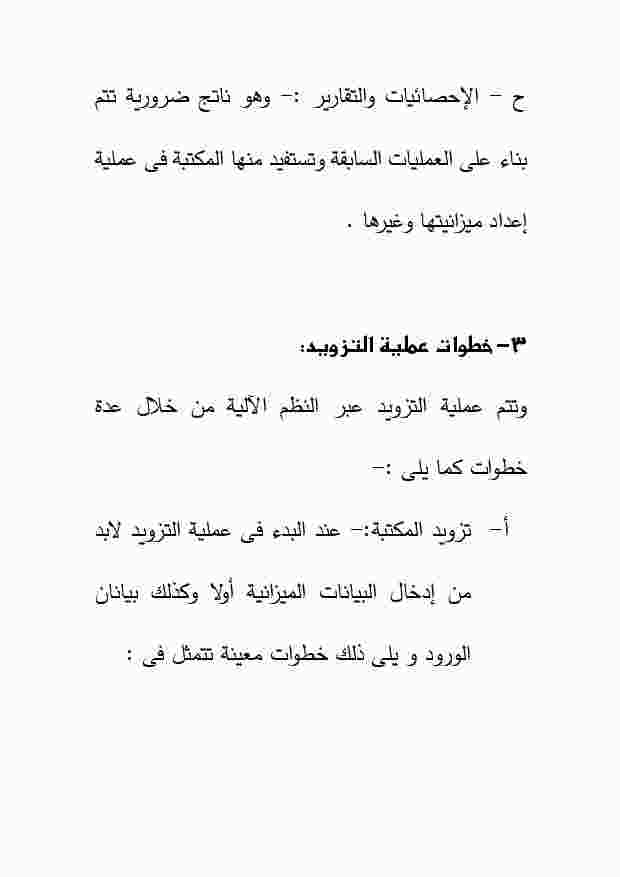 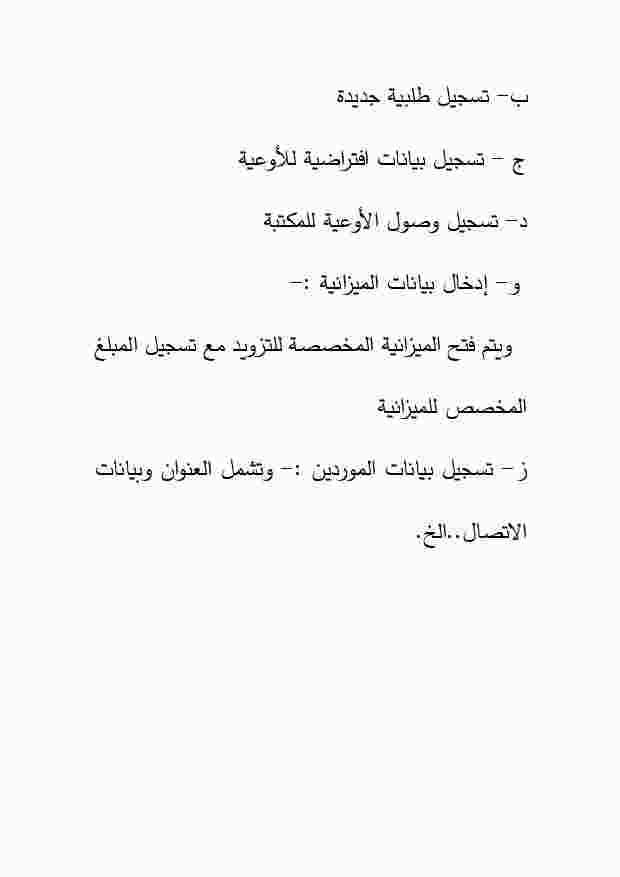 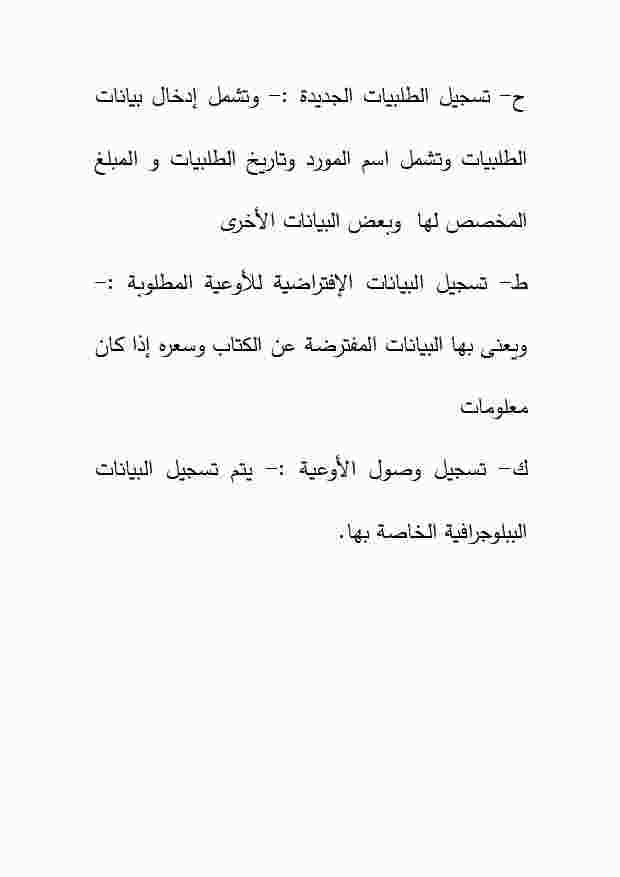